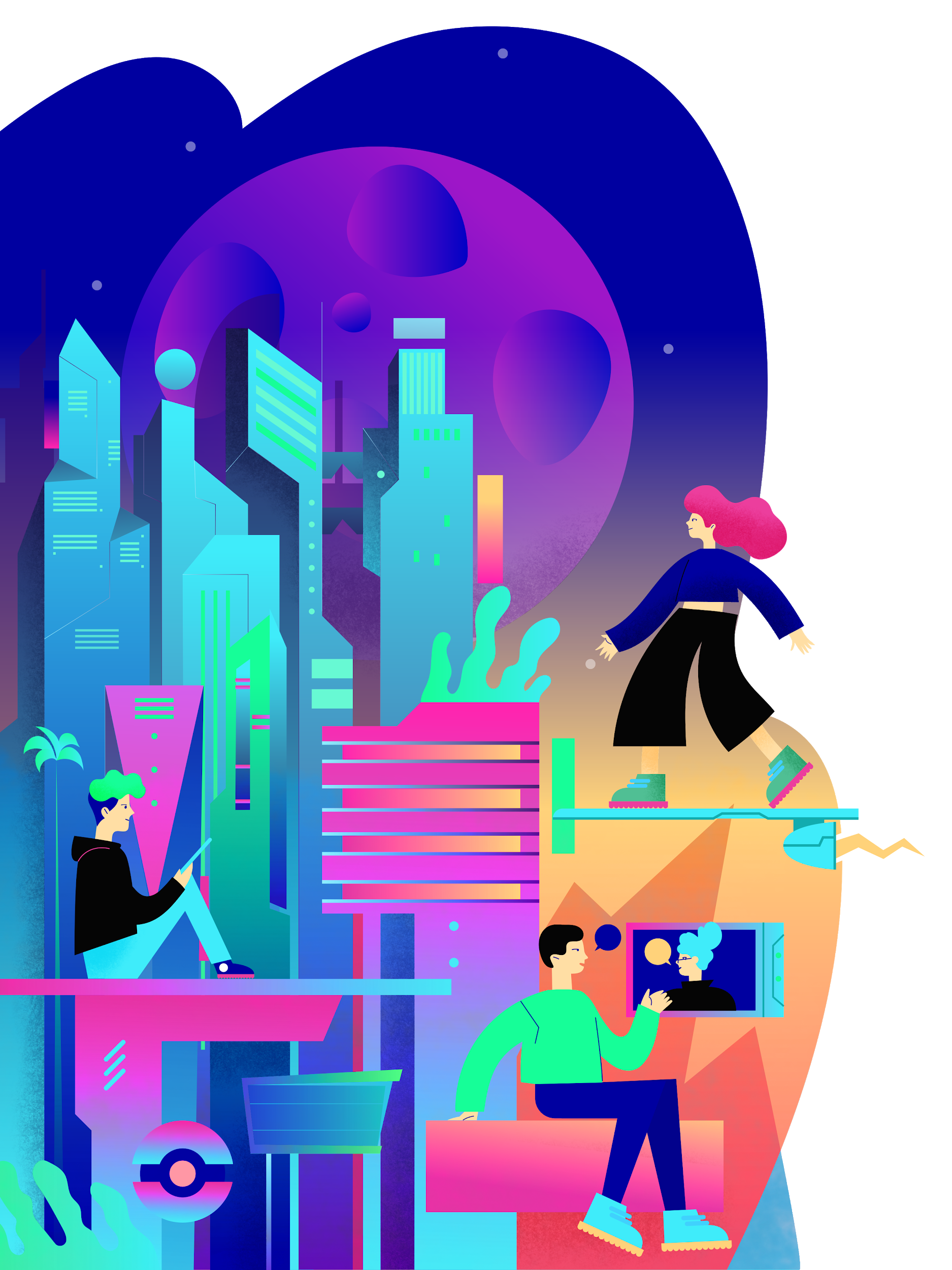 Олимпиада 
“Навыки XXI века”
Пройди тест 
на навыки будущего 
и выиграй 
Apple MacBook Pro!
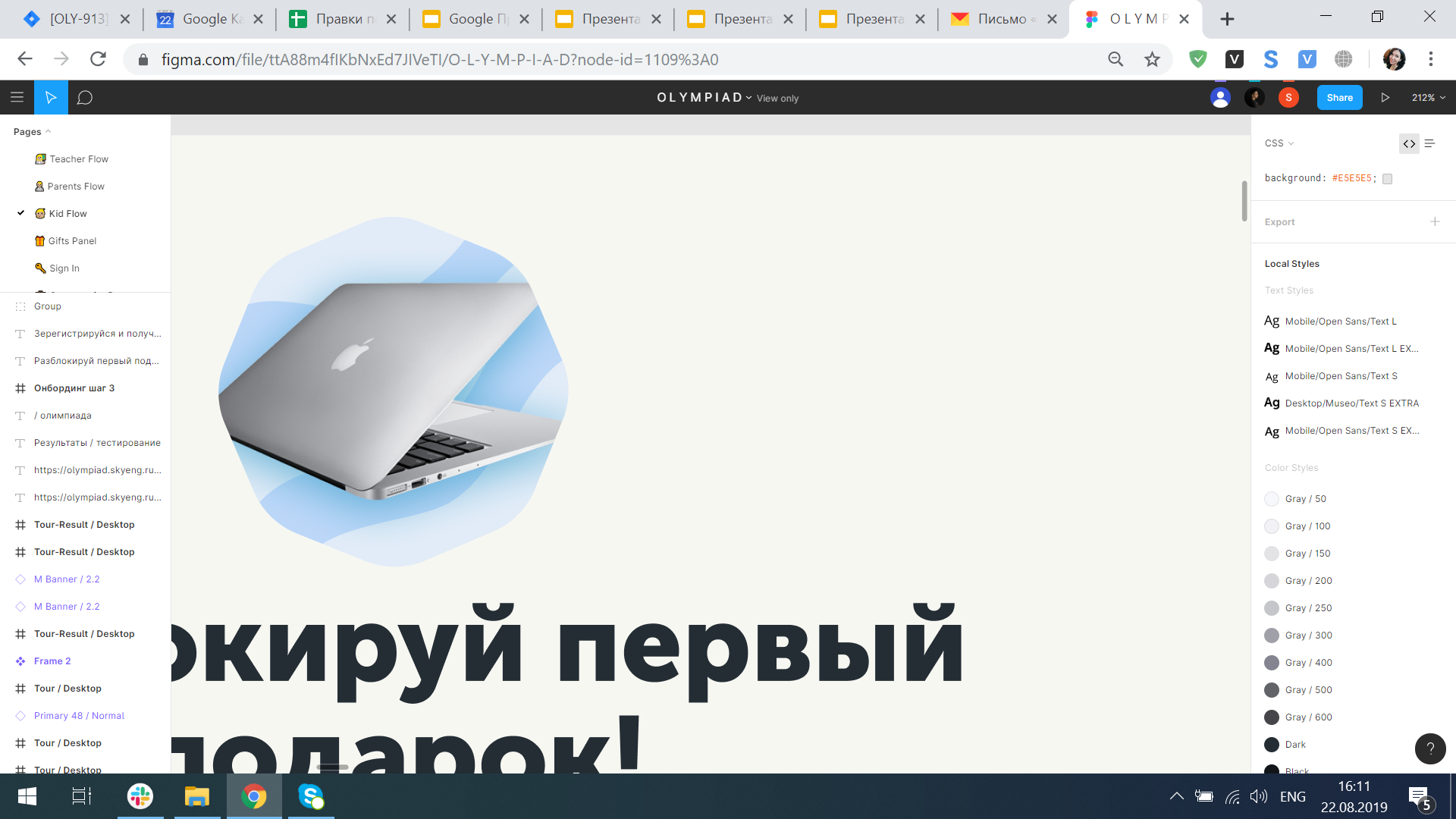 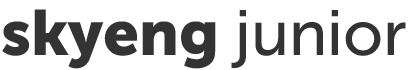 Новый масштабный проект
английский язык 
и коммуникативные навыки
“В этот раз мы решили сделать гораздо более масштабный проект, который охватит сразу несколько самых актуальных для будущего навыков и предметов. 
Наша миссия - вовлечь детей в то, что пригодится им в будущем, и разжечь интерес к обучению”
Александр Ларьяновский, 
управляющий партнер Skyeng
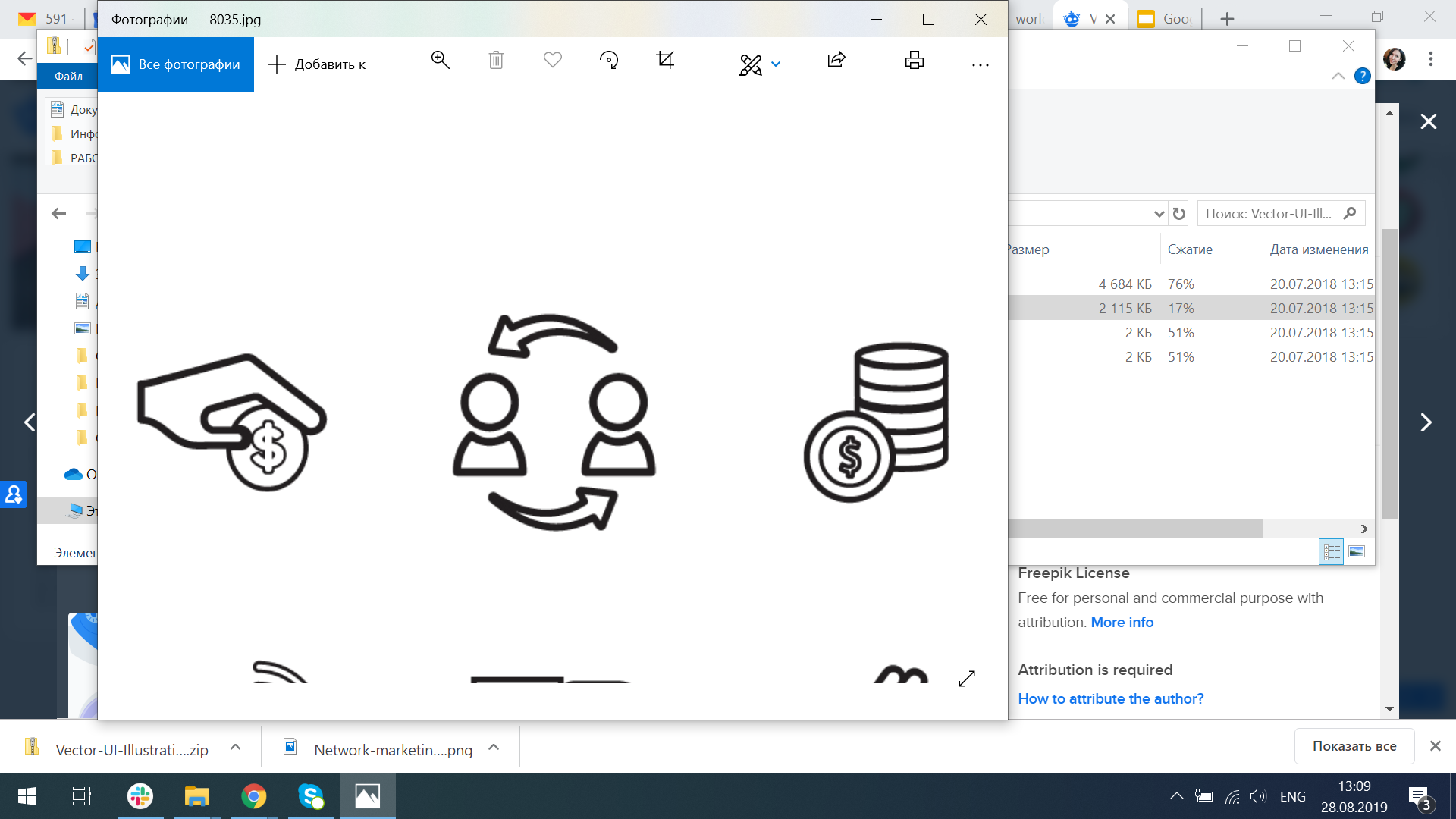 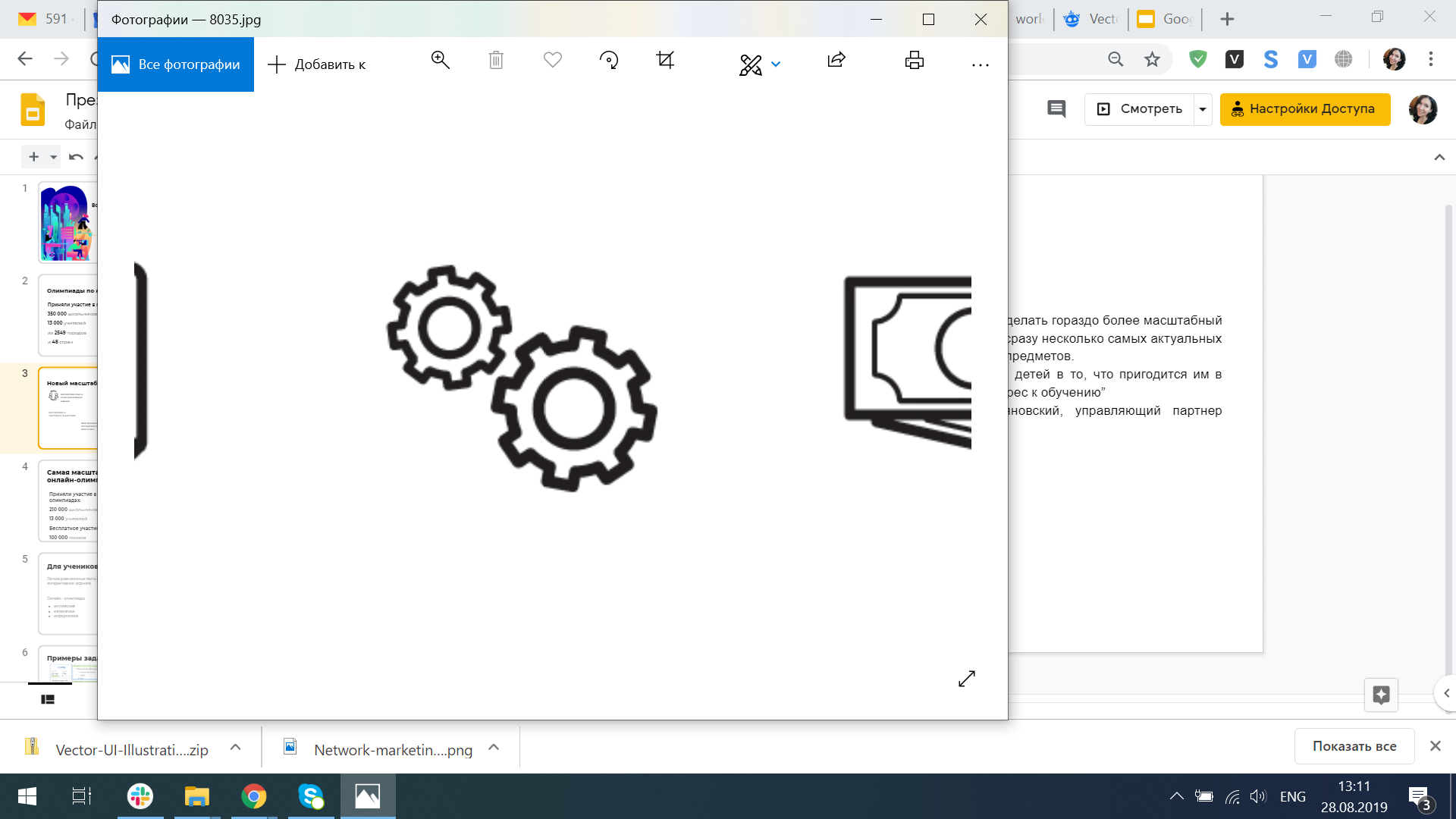 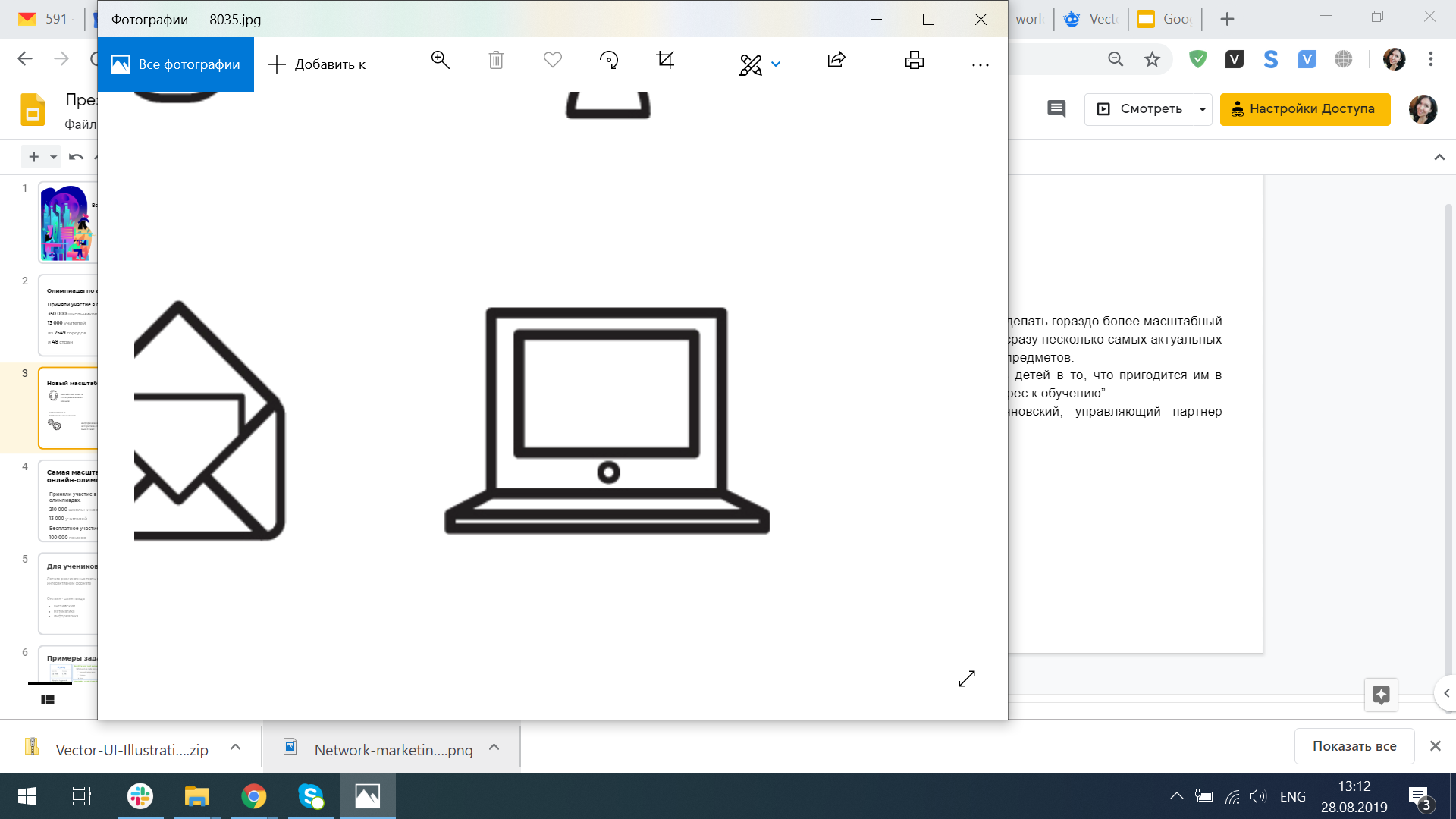 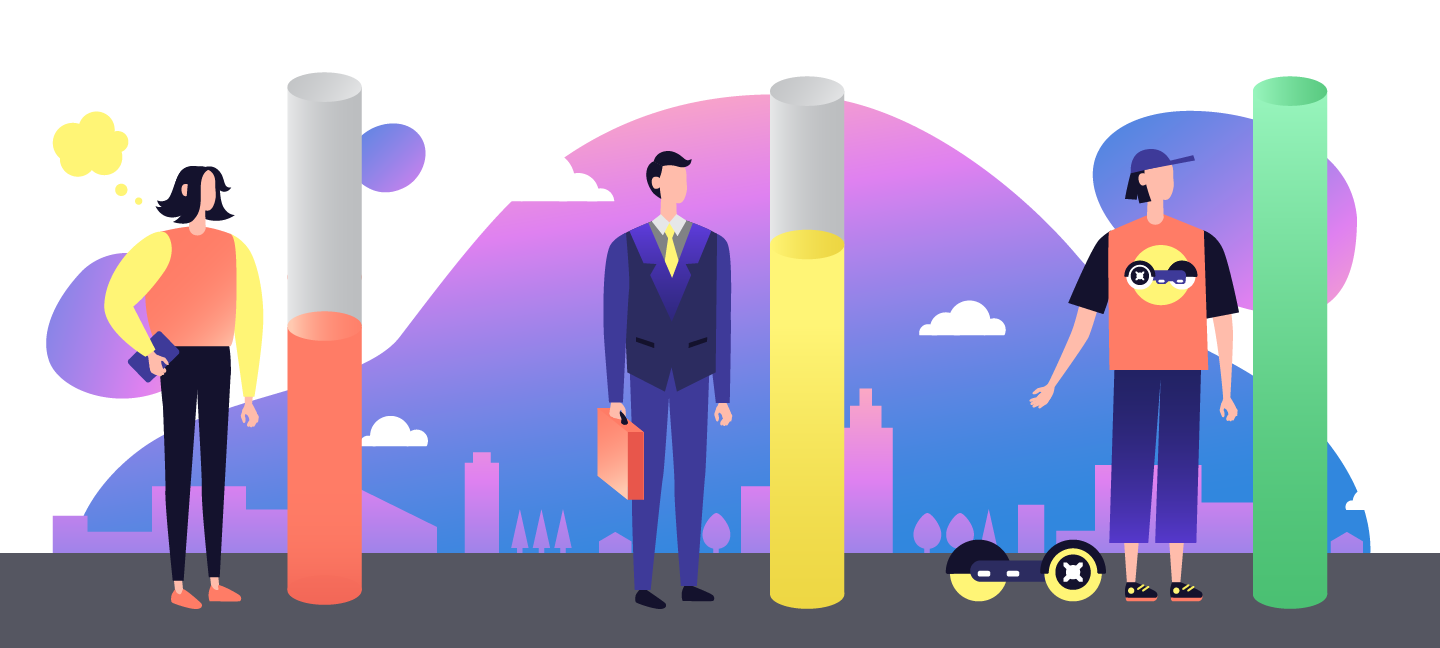 математика 
и системное 
мышление
информатика 
и алгоритмическое 
мышление
Навыки будущего - soft skills
Какие навыки понадобятся ребенку, чтобы быть успешным в будущем?
Что нужно развивать уже сейчас, чтобы в будущем уметь добиваться целей, налаживать связи, управлять временем, креативно мыслить, быть гибким, учиться и развиваться?

В рамках проекта мы выделили 3 востребованных навыка, которые закладываются при изучении английского языка, математики и информатики.
1
2
3
Коммуникативные навыки
Умение продуктивно общаться и взаимодействовать в процессе совместной деятельности, умение выходить из спорных и конфликтных ситуаций, а также способность производить на других людей нужное впечатление
Системное мышление
Умение понимать и интерпретировать взаимосвязи и закономерности окружающего мира, видеть картину целиком, а значит управлять и предвосхищать события.
Алгоритмическое мышление
Умение представить любой процесс или задачу в виде последовательного алгоритма, выделять связи и зависимости между действиями.
Основная информация
Участие полностью бесплатно
Для учеников 2-11 классов
Проходит онлайн с 21 января по 22 апреля
Сертификаты и призы для всех
3 предмета на выбор: английский язык, математика и информатика
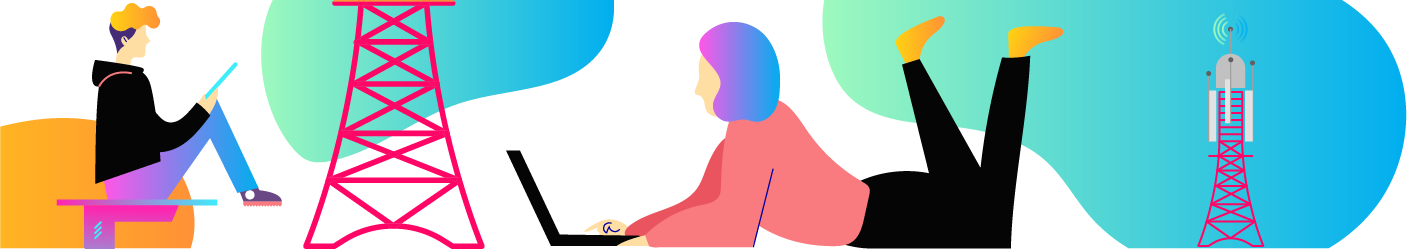 Что ждет учеников?
Бесплатное участие
Интерактивные тесты и олимпиады
Розыгрыш главного приза среди всех участников
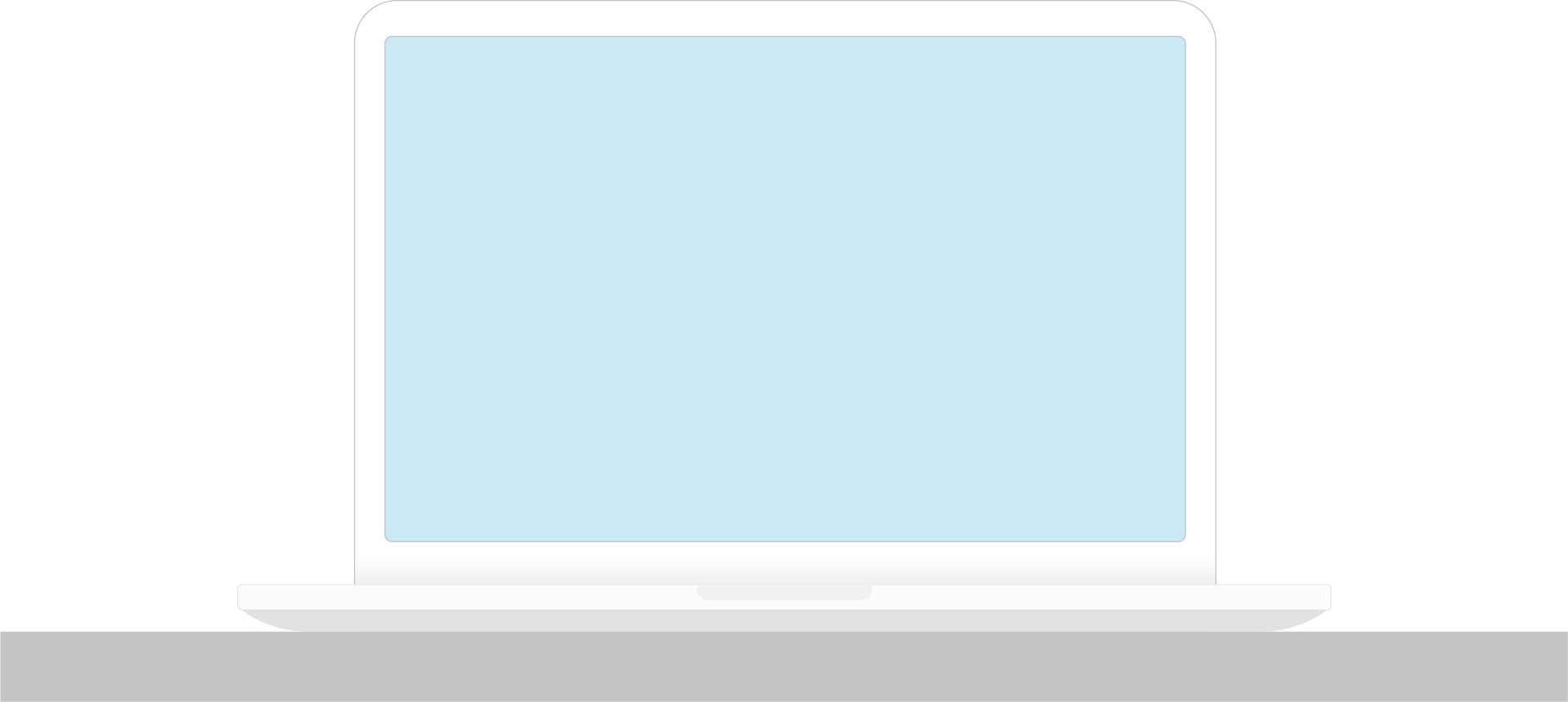 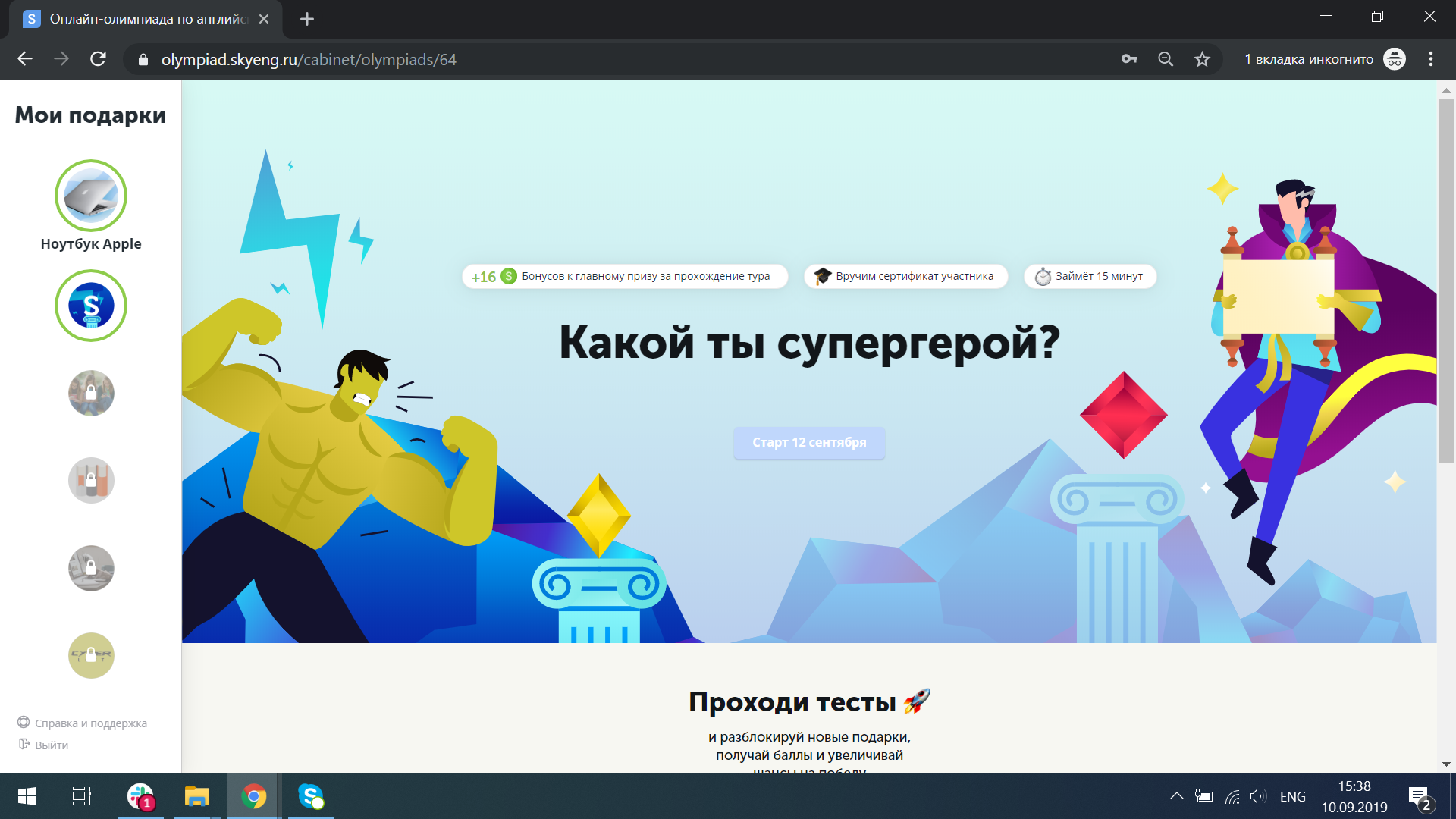 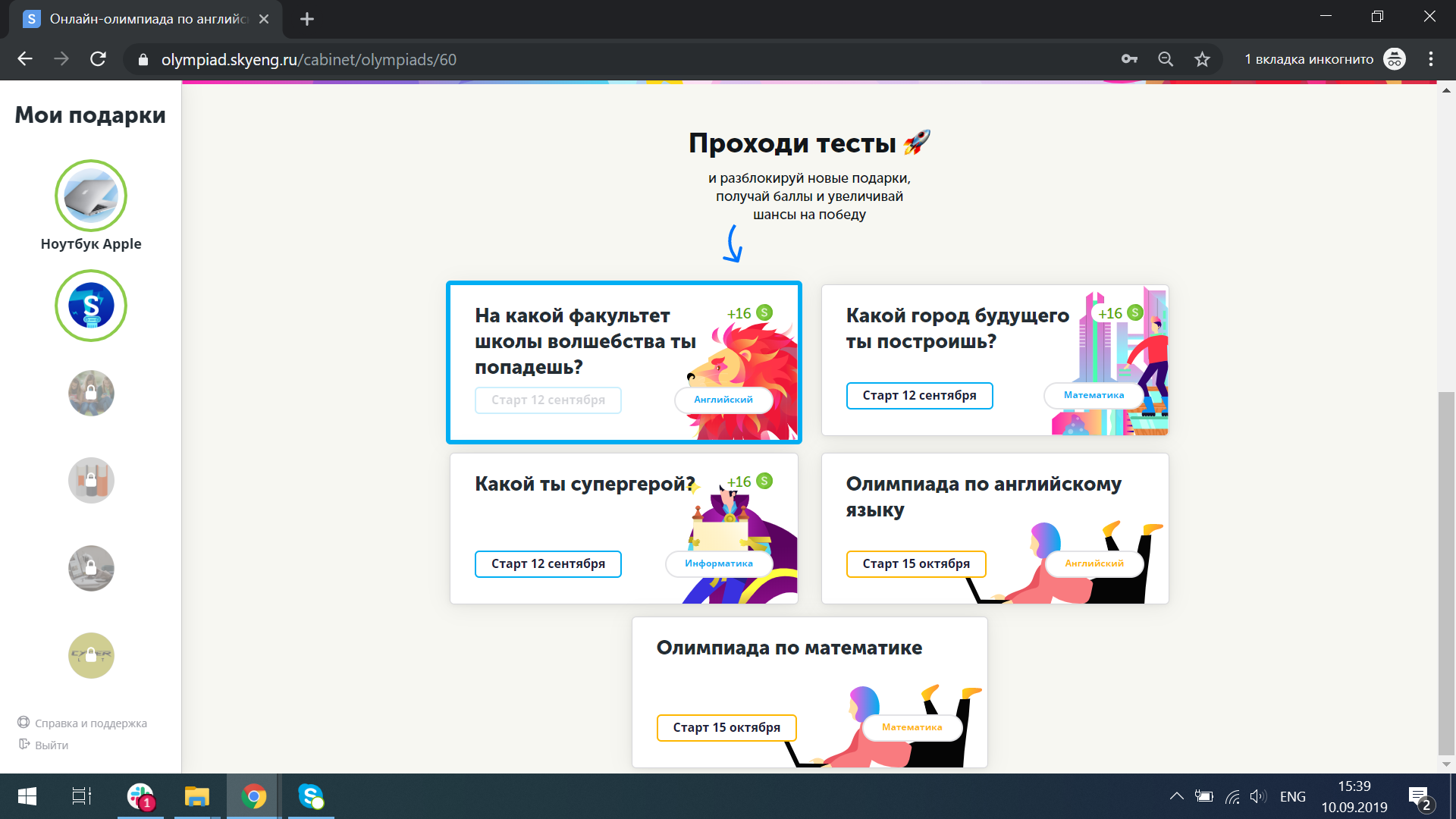 Легкие разминочные тесты
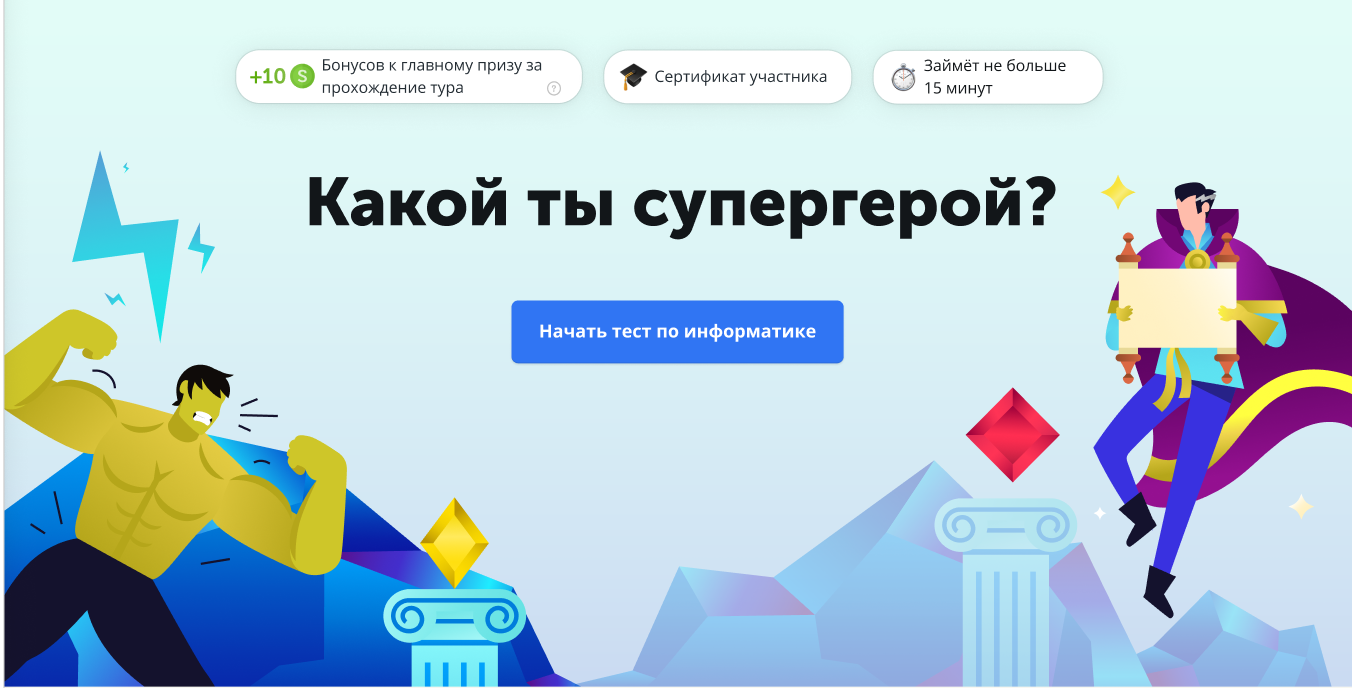 Проходи увлекательные тесты на навыки будущего
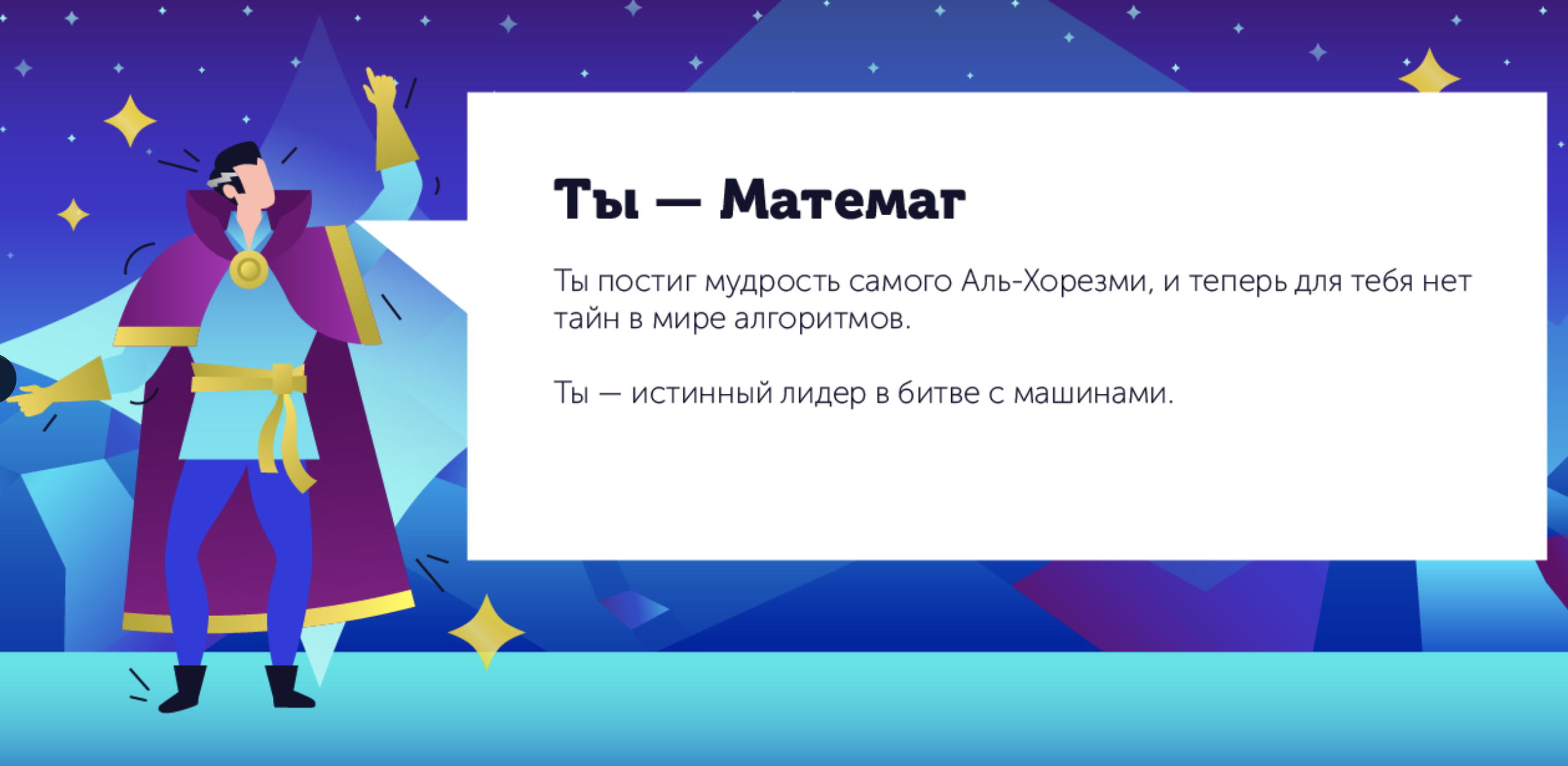 Делись результатами с друзьями
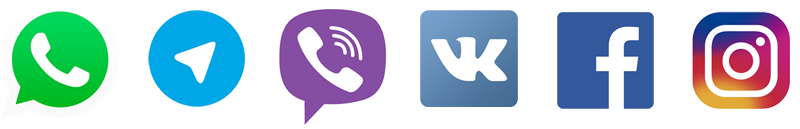 Задания для 5-11 классов
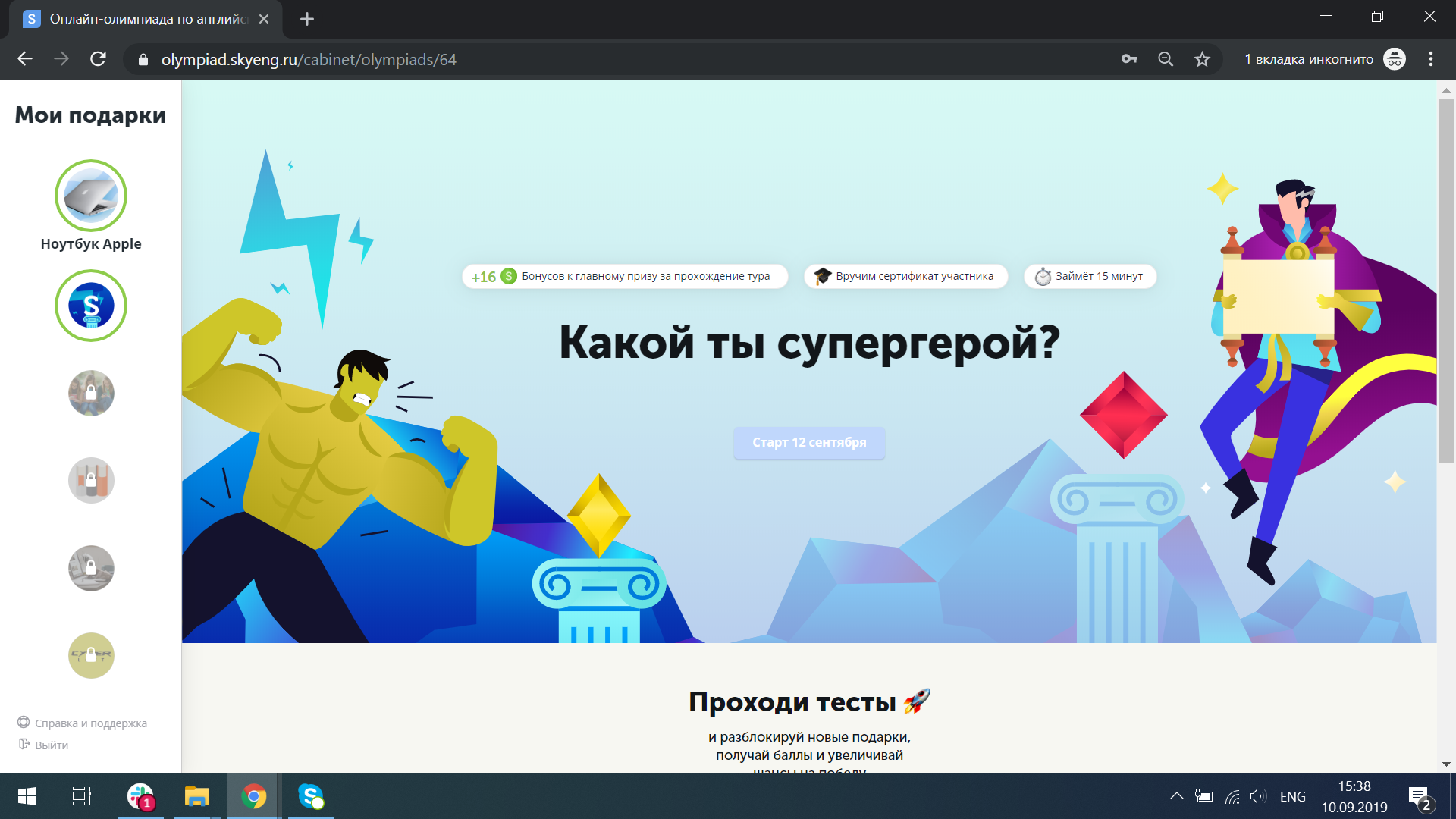 легкие интерактивные тесты на навыки будущего
онлайн-олимпиады по английскому, математике и информатике
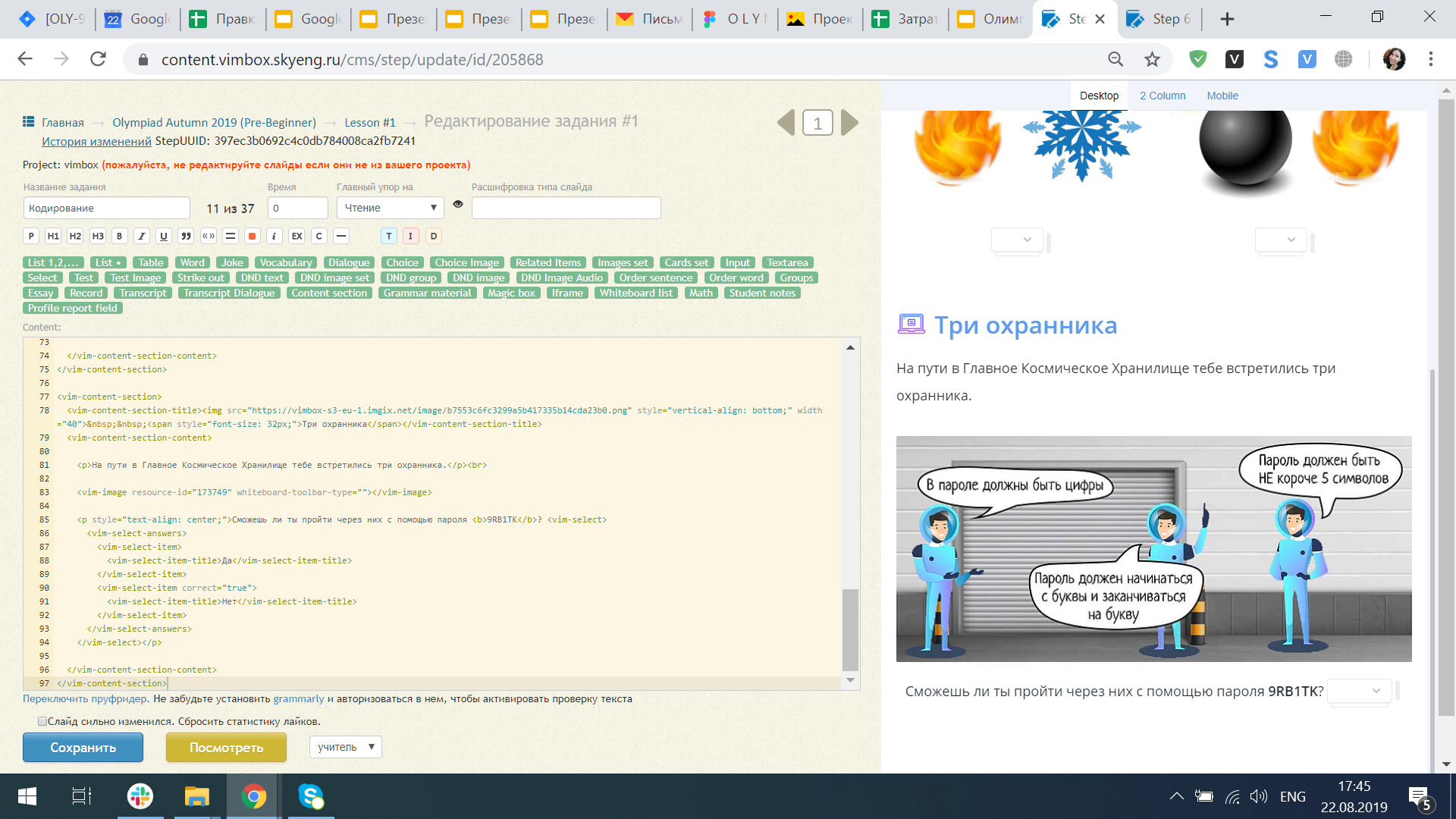 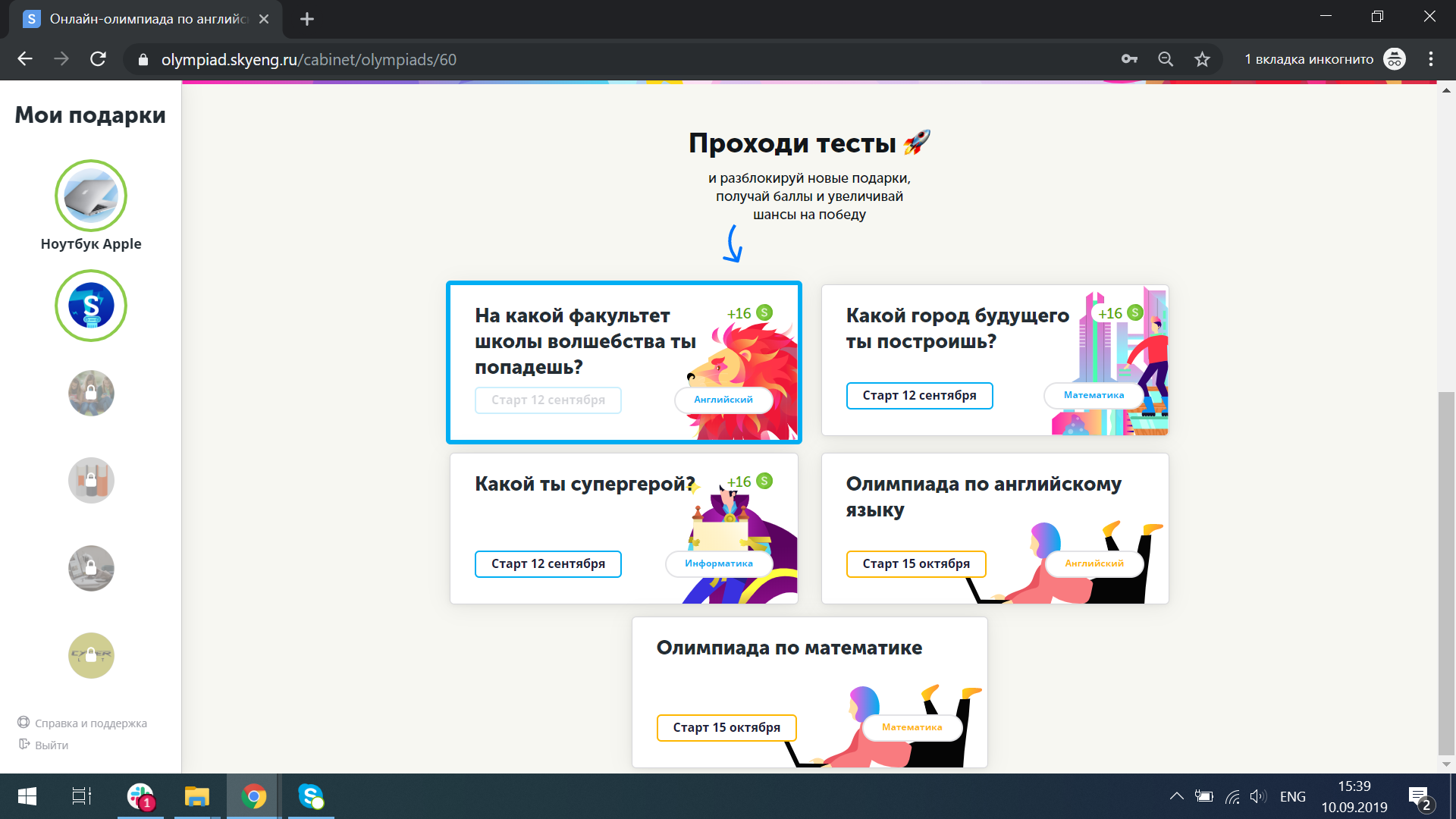 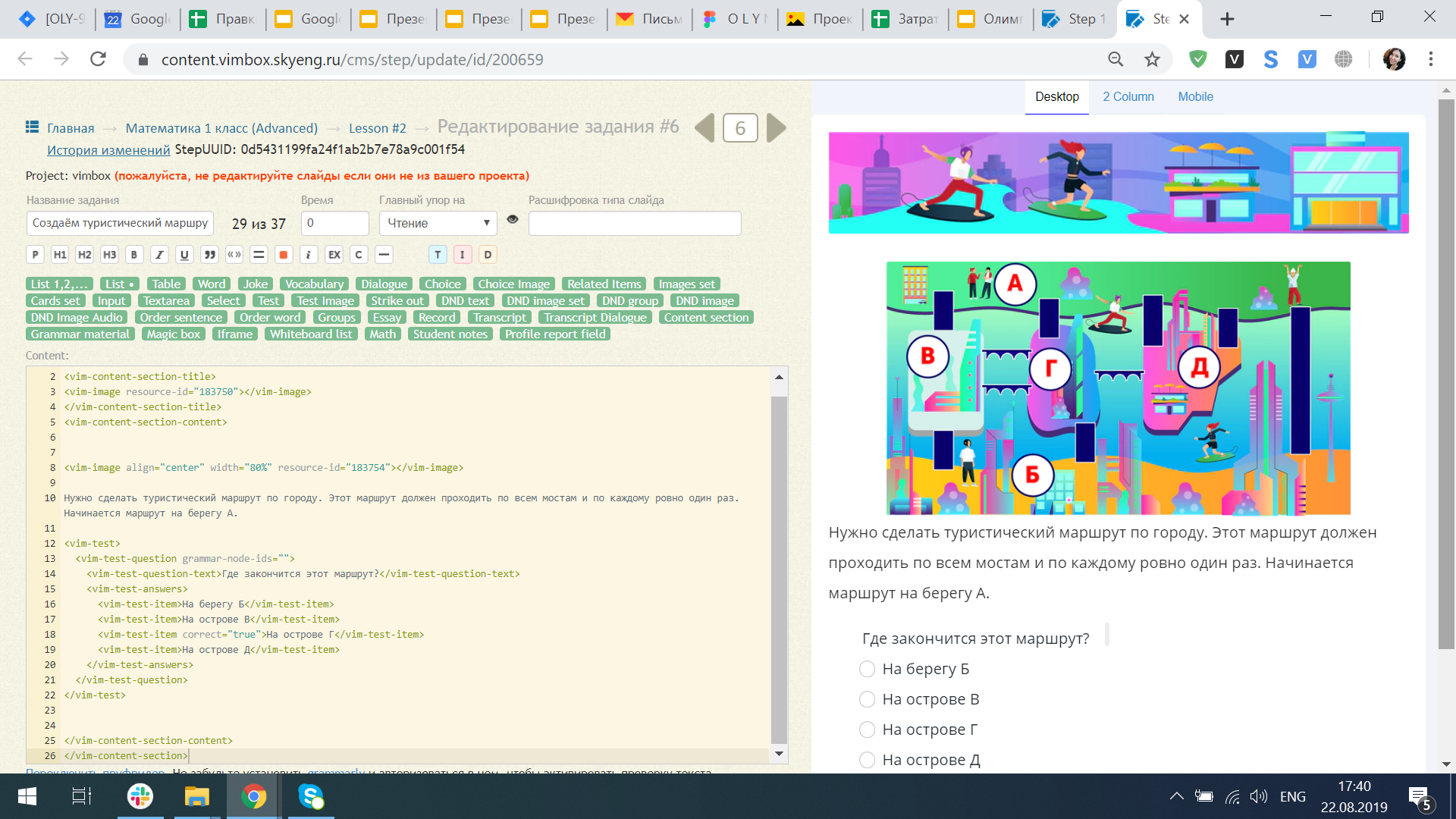 Задания для 2-4 классов
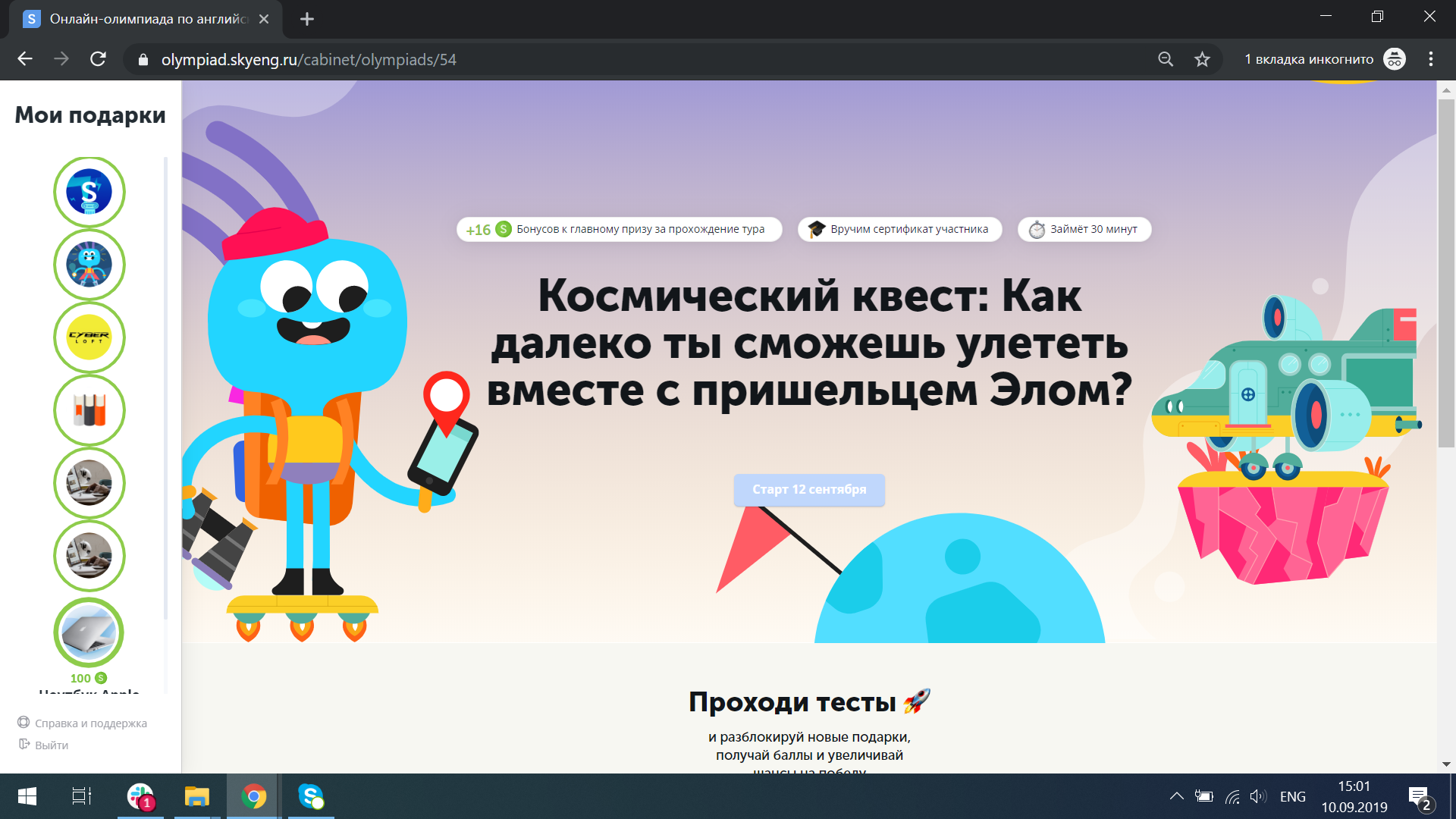 Легкие интерактивные тесты
Игры
Олимпиады
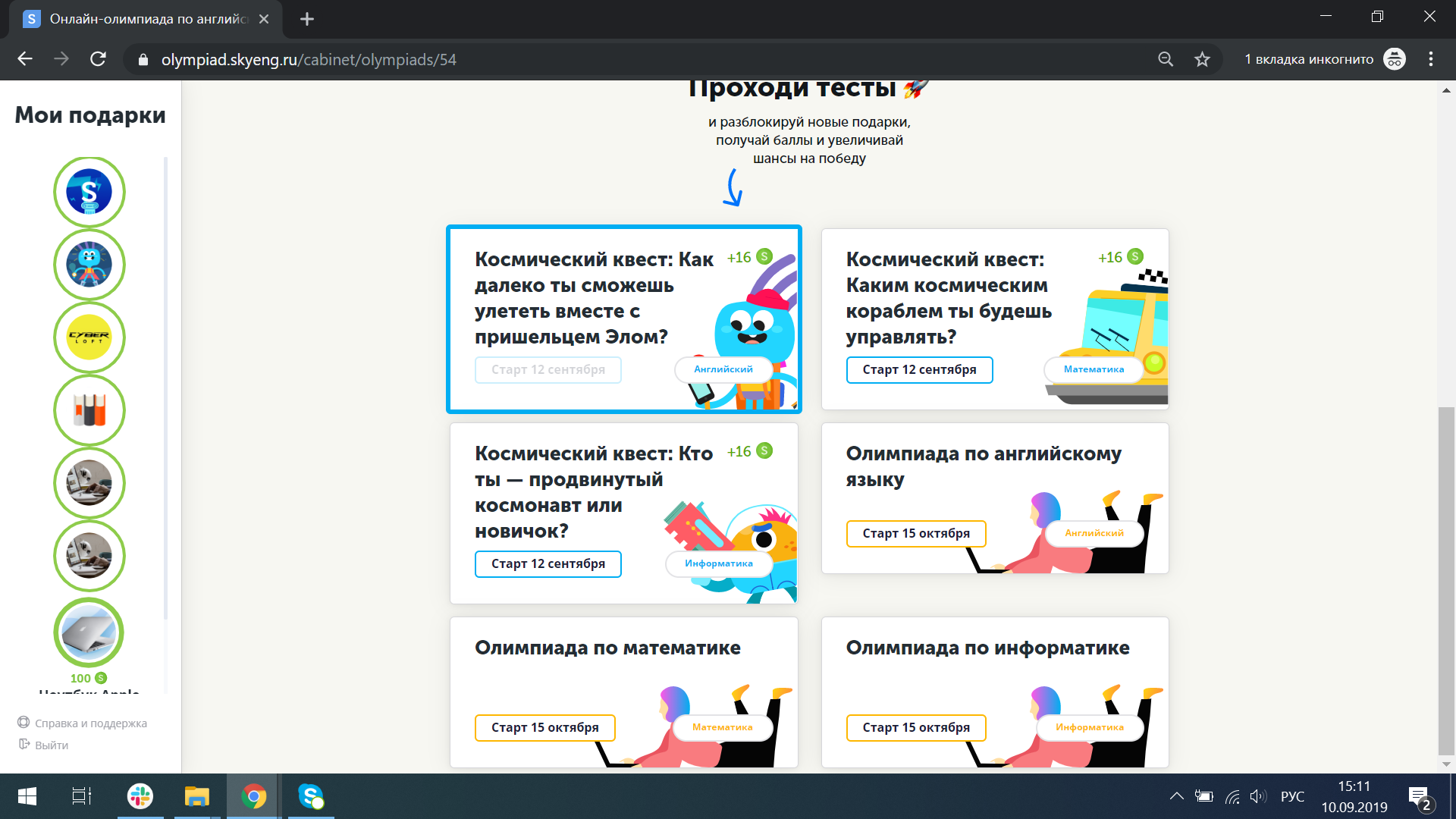 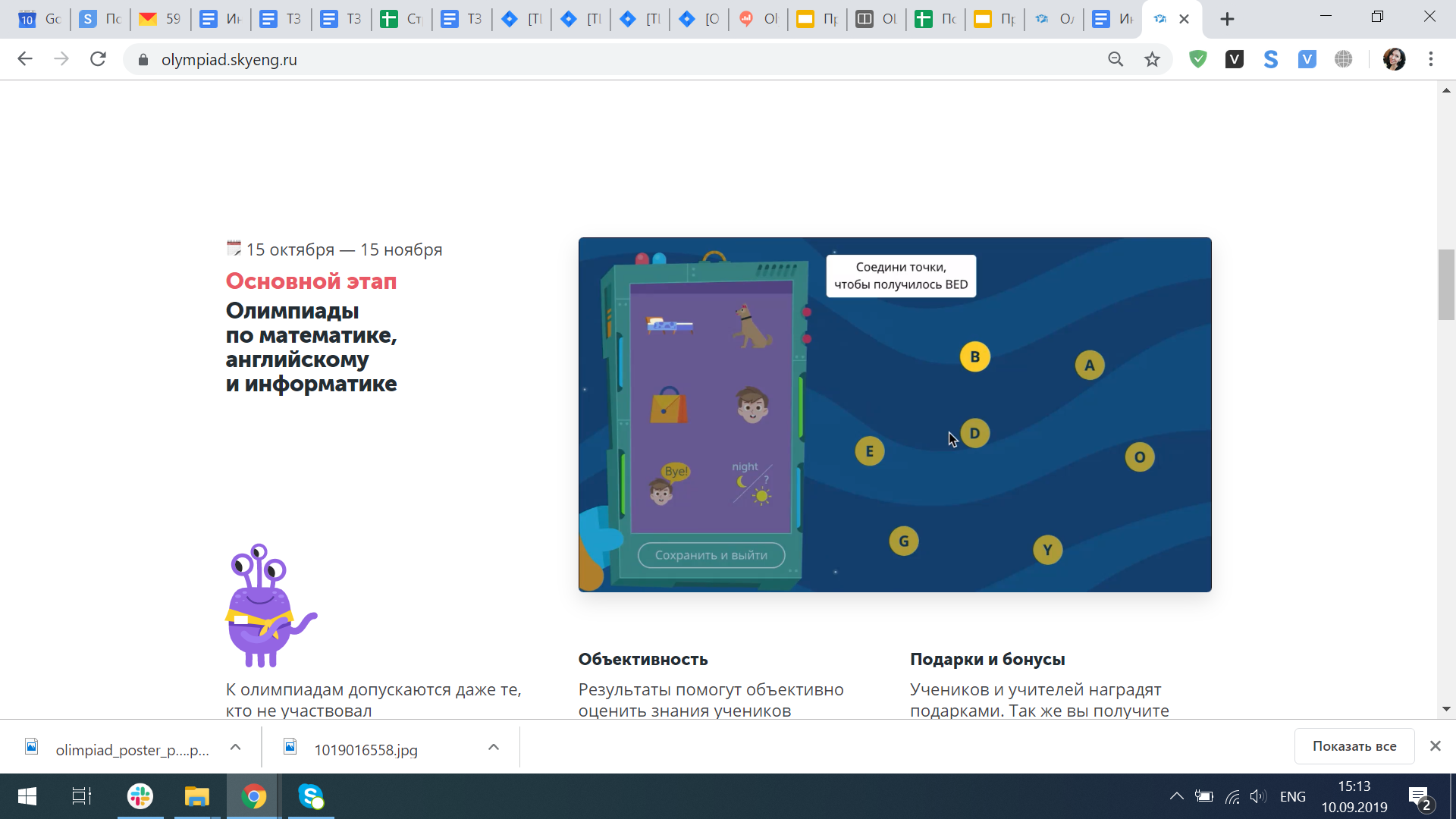 Увеличивай шансы на победу
Среди всех участников челленджа разыграем главный приз - Apple Macbook Pro 

Выполняй все задания в личном кабинете и увеличивай шансы на победу!
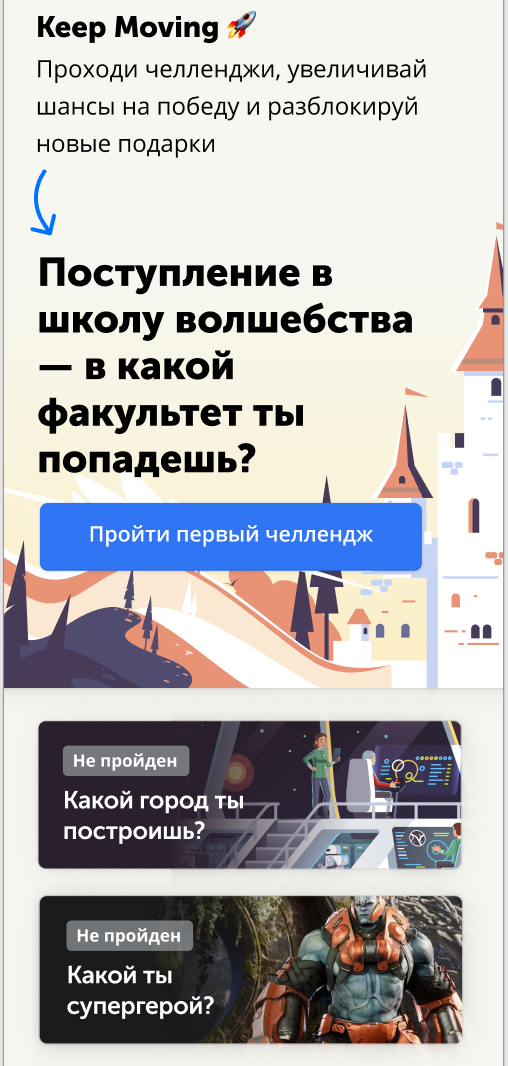 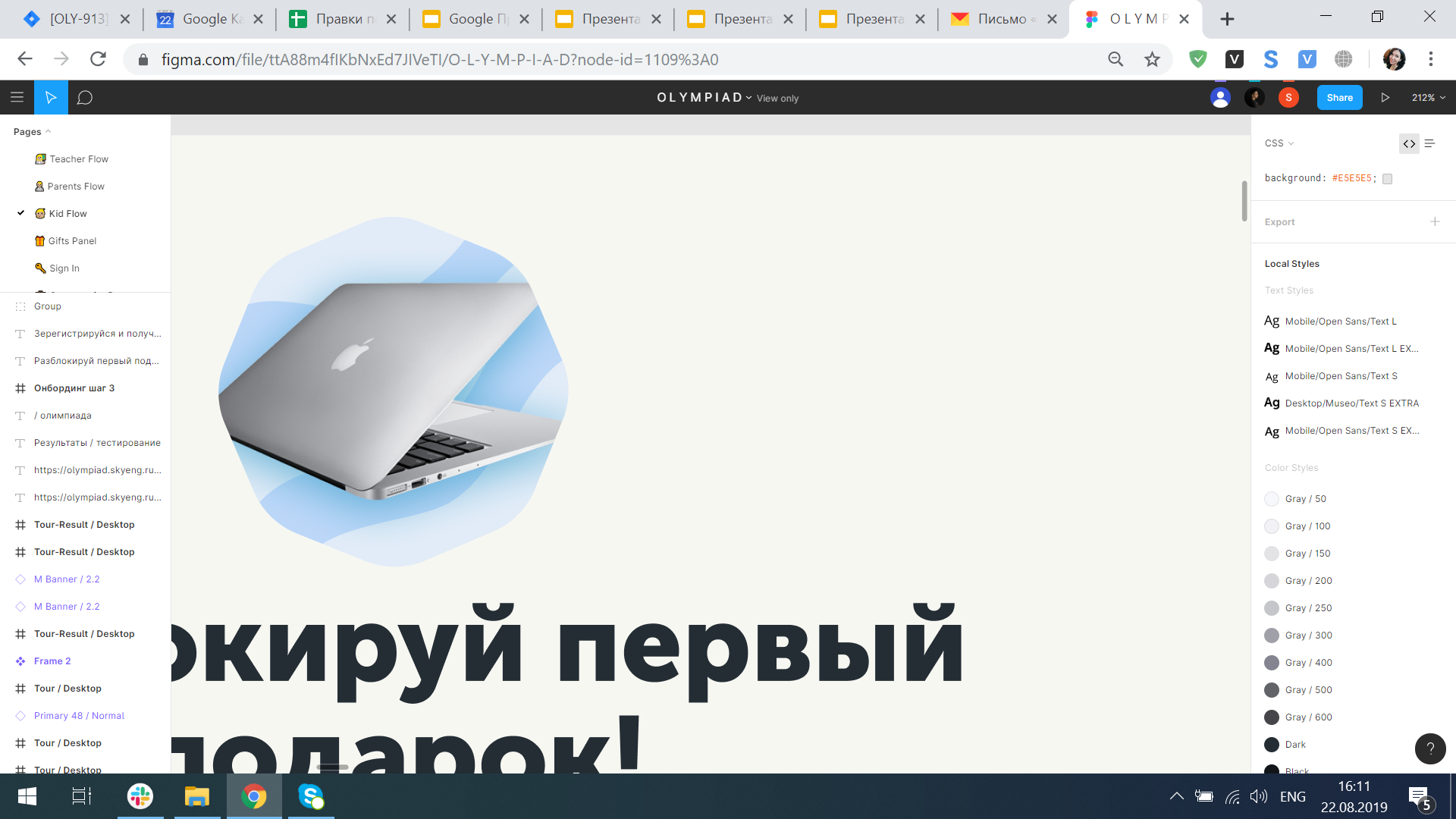 Как принять участие
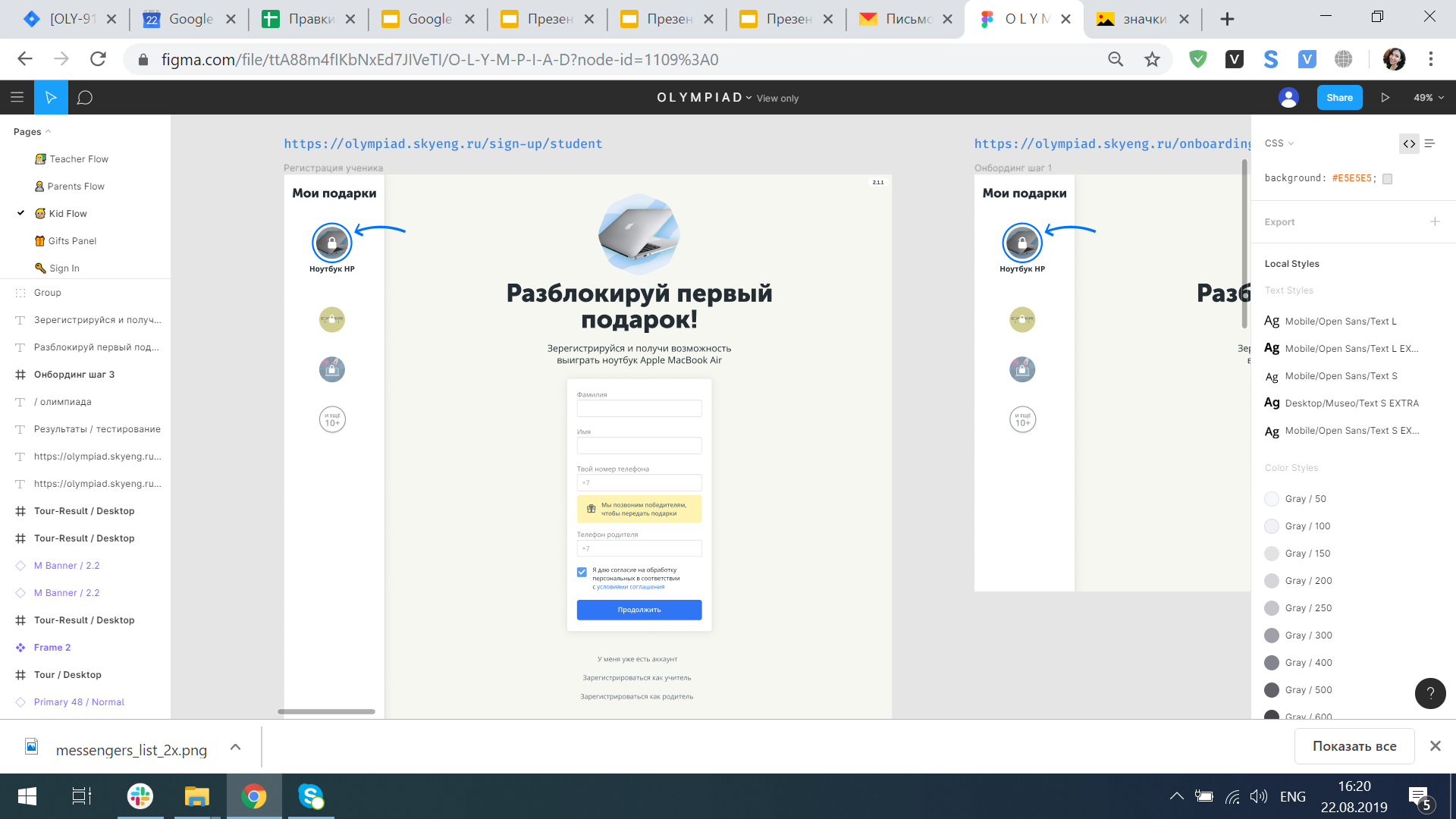 Получи от учителя ссылку-приглашение 
Перейди по ссылке
Регистрируйся и заполняй все поля
Даты проведения:
Регистрация и участие - до 22 апреля
Разминочные тесты - с 21 января
Олимпиады - с 26 февраля
Сертификаты
Каждый участник получает сертификат для портфолио
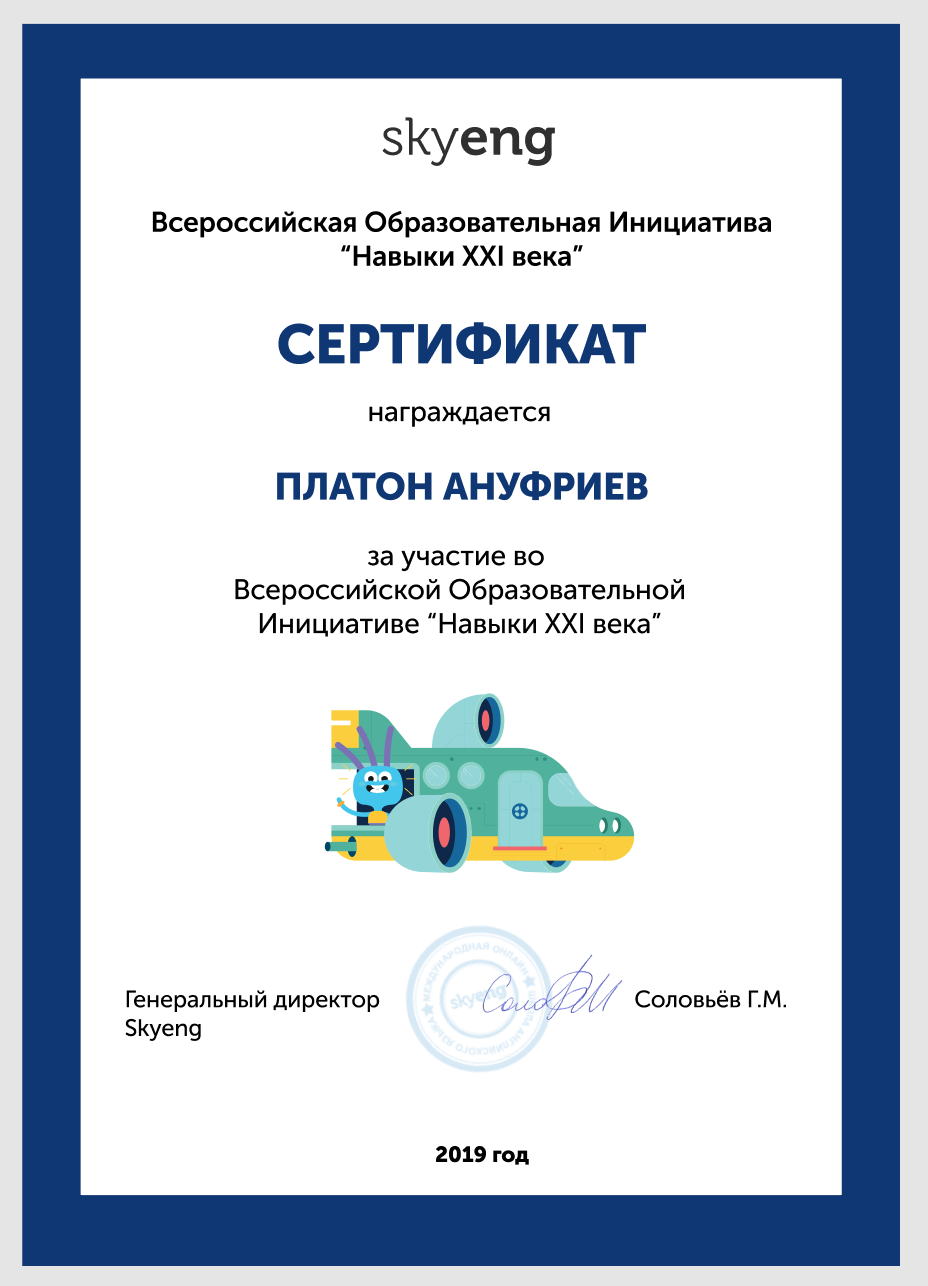 Комплексная оценка навыков
аудирование
чтение
грамматика
лексика

вычисления
геометрия
логика

кодирование
работа с информацией
логика
алгоритмы
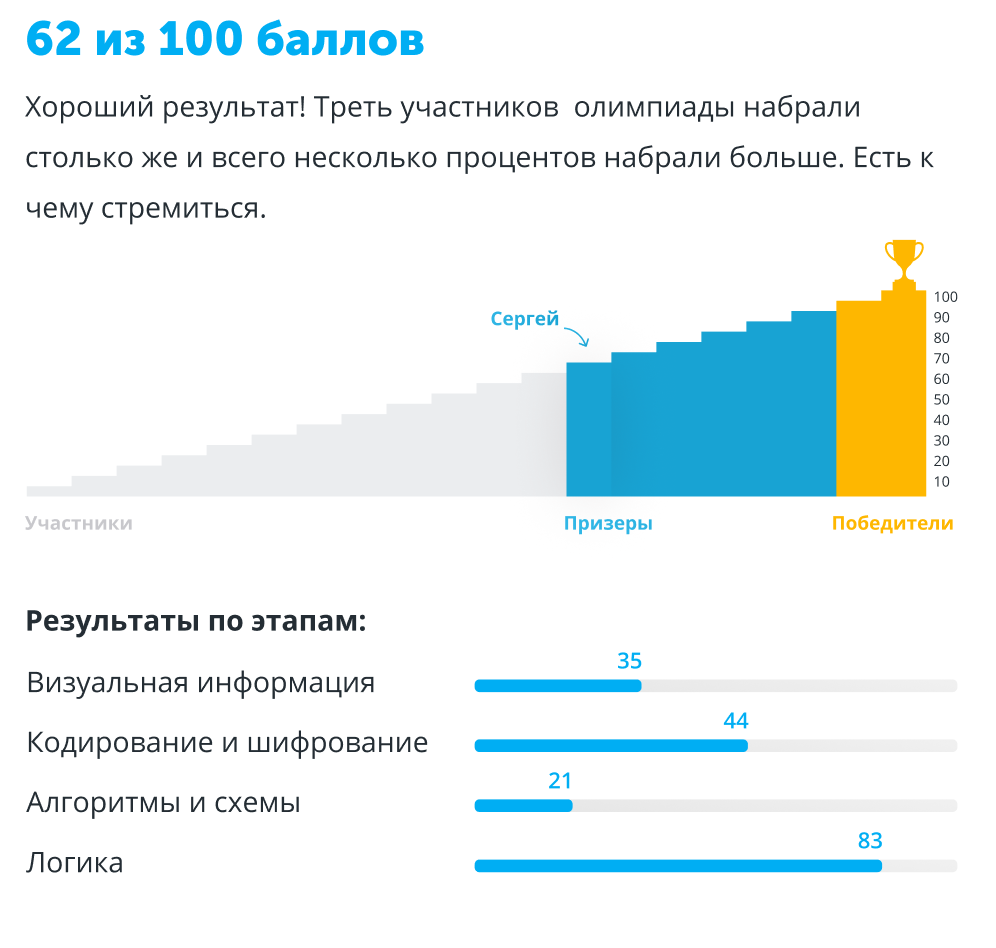 АНГЛИЙСКИЙ
МАТЕМАТИКА
ИНФОРМАТИКА
Контакты
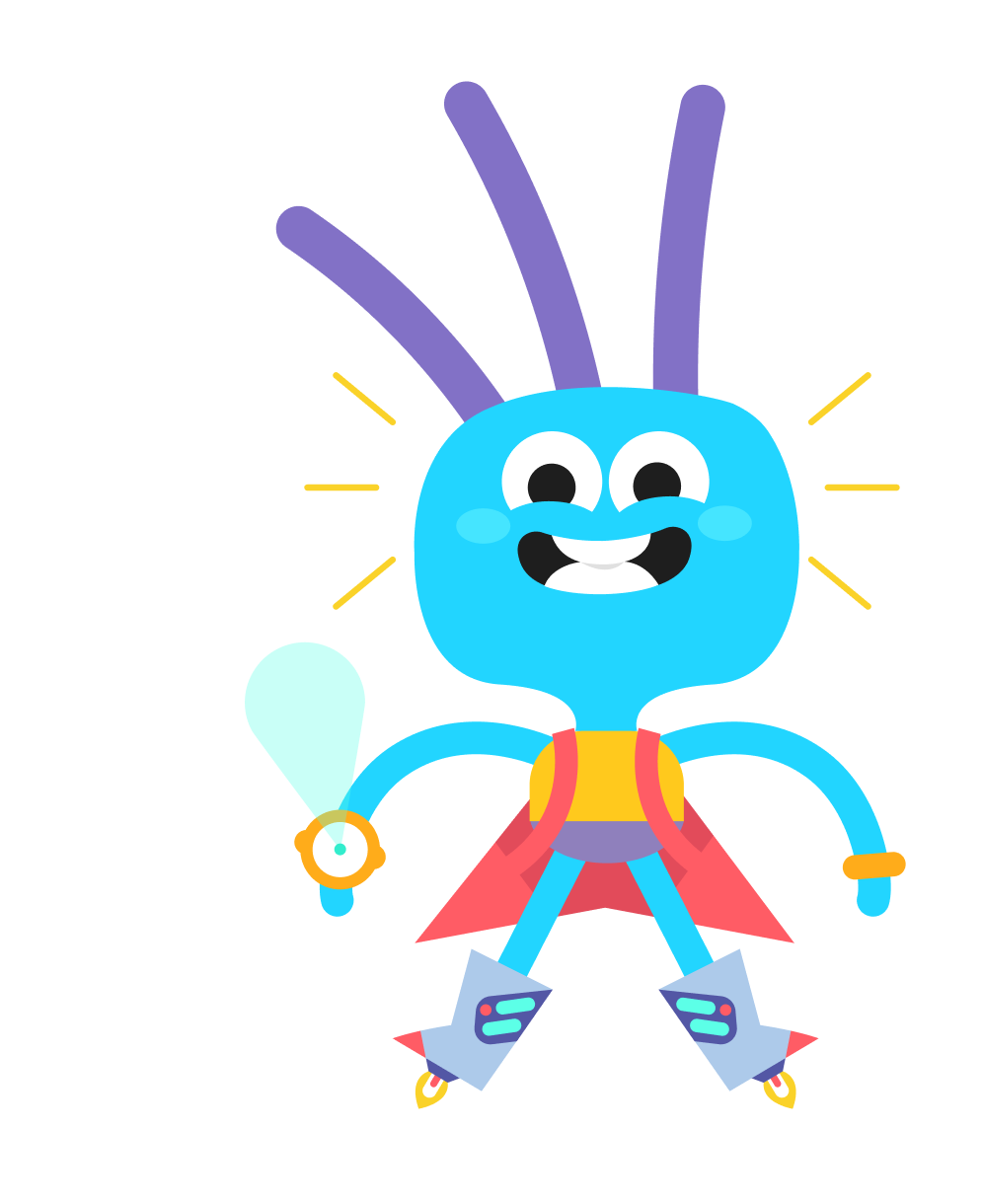 olympiad.skyeng.ru 

olympiad@skyeng.ru
8 (800) 444-07-73